Шаблон презентации
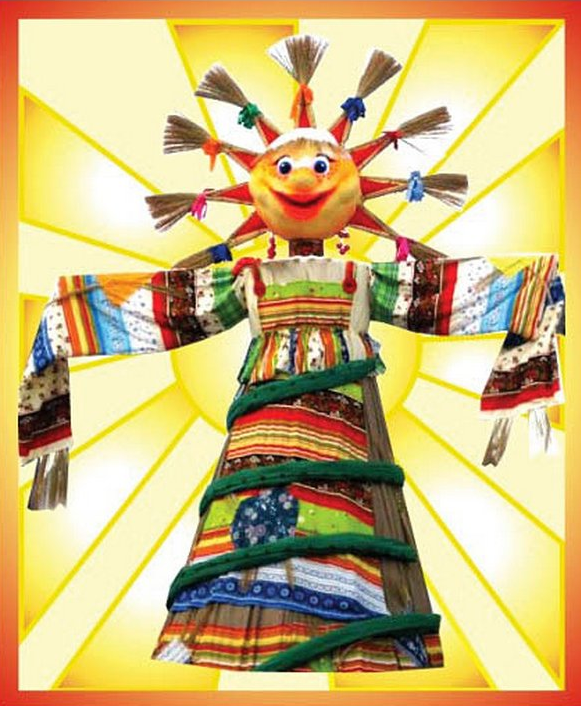 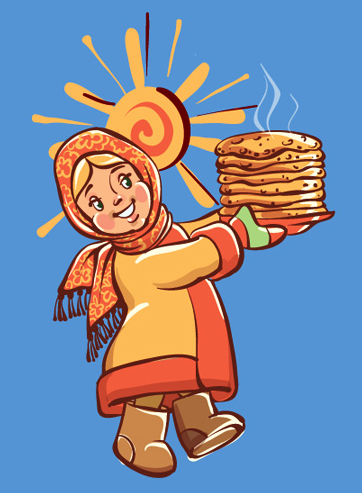 Текст слайда
Текст слайда
Источники:
http://gtrk-saratov.ru/images/cms/data/2011-2012/february/maslenica/butter.jpg
http://камерная.рф/wp-content/uploads/2011/04/33.jpg
http://ds23.aiq.ru/img/1362433068_3456ryi.jpg
http://www.mamusik.ru/upload/userimages/tyanjtrvjivnfgxamguwo.png
http://www.mamusik.ru/upload/userimages/igwwkywoarhydervaxfjo.png
http://p1.pichost.me/i/9/1319993.jpg
http://www.allfons.ru/pic/201201/1366x768/allfons.ru-4154.jpg
http://vse-vmeste.info/_fr/0/3439157.jpg
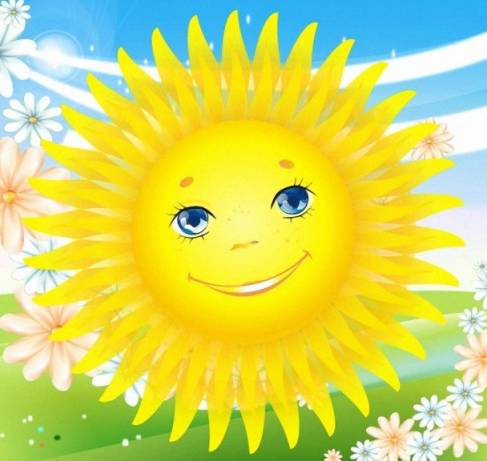